BlockAck Bitmap
Date: 2016-03-12
Authors:
Slide 1
Dengyu Qiao, Huawei, et., al.
Authors (continued)
Slide 2
Dengyu Qiao, Huawei, et., al.
Authors (continued)
Slide 3
Dengyu Qiao, Huawei, et., al.
Authors (continued)
Dengyu Qiao, Huawei, et., al.
Slide 4
Authors (continued)
Dengyu Qiao, Huawei, et., al.
Slide 5
Authors (continued)
Dengyu Qiao, Huawei, et., al.
Slide 6
Authors (continued)
Dengyu Qiao, Huawei, et., al.
Slide 7
Authors (continued)
Dengyu Qiao, Huawei, et., al.
Slide 8
Authors (continued)
Dengyu Qiao, Huawei, et., al.
Slide 9
Authors (continued)
Dengyu Qiao, Huawei, et., al.
Slide 10
Authors (continued)
Dengyu Qiao, Huawei, et., al.
Slide 11
Background
Multi-STA BA frame has been defined.
Passed Motion 1: The spec shall define a multi-STA BA frame by using the multi-TID BlockAck frame format with the following changes
Add an indication that the frame is a multi-STA BA (TBD)
Each BA information field can be address to different STAs
B0-B10 of the Per TID Info field carry a (Partial) AID identifying the intended receiver of the BA Information field
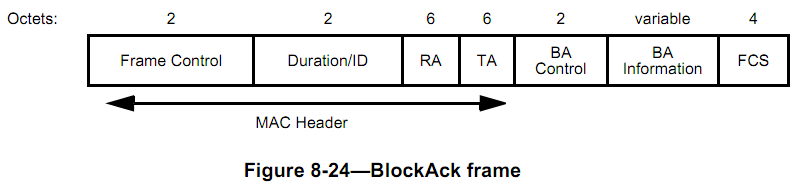 Slide 12
Dengyu Qiao, Huawei, et., al.
Background
BlockAck bitmap in the BA Info field is carrying the acknowledgement of MPDUs in one A-MPDU.

For Multi-STA BA, the length of Block Ack Bitmap subfield includes two fixed values, 0 or 64 bits (8 bytes).
Passed Motion 2: The spec shall define a signaling in the multi-STA BA frame that indicates an ACK, as follows
If B11 in the per-TID info field is set, then the BlockAck bitmap and the SC subfields in the BA Info field are not present and this BA Info field indicates an ACK of either single MPDU or all MPDUs carried in the eliciting PPDU that was transmitted by the STA whose AID is indicated in the per-TID info field.
Slide 13
Dengyu Qiao, Huawei, et., al.
Motivation
Sometime 64-bit Block Ack bitmap may lead to a waste.
For 11ac, the number of MPDUs included in one A-MPDU is sometimes far less than 64 in experimental scenarios. This is because it is hard for A-MPDU to aggregate enough number of MPDUs, with regard to some of scenarios with real-time requirement, such as VOIP, Online Video. 
See Appendix 1
For 11ax, UL/DL OFDMA operation may reduce the number of aggregated MPDUs per STA
For Multi-STA BA, the waste caused by the redundancy of BlockAck bitmap becomes more serious.
There are more than one BA Info fields included in one Multi-STA BA frame, which means multiple BlockAck bitmaps shall be present.
Slide 14
Dengyu Qiao, Huawei, et., al.
Motivation
Sometime 64-bit Block Ack bitmap may be insufficient [1].
Bitmap limited to 64 bit implies one BA per each 64 MPDUs
At high rates, Data PPDUs are short and overhead increases
A-MPDU without A-MSDU in practice only carries 64x1500 = 96KB = 96us @ 1Gbps
A-MPDU + A-MSDU can at most packet ~750KB, but heavy use of A-MSDU causes less reliable MPDUs, increased PER
Slide 15
Dengyu Qiao, Huawei, et., al.
Proposed scheme (1/2)
If Block Ack Bitmap has variable length, BA will be more efficient.
Some bits of Fragment Number subfield in Block Ack Starting Sequence Control field can be used to carry an indicator of Bitmap Length to indicate the length of the subsequent Block Ack Bitmap subfield.
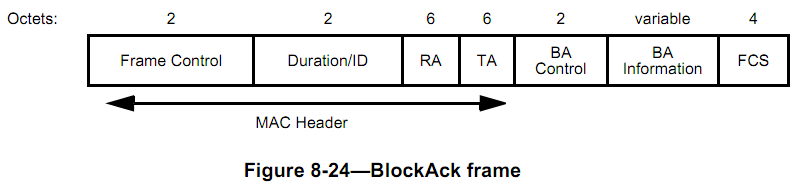 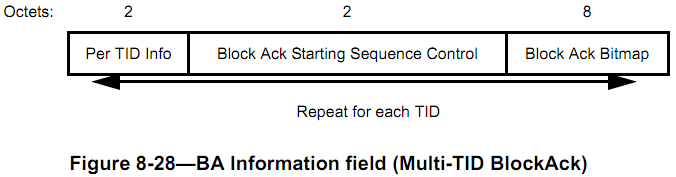 Multi-STA BlockAck
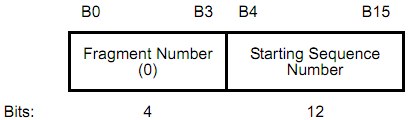 Bitmap Length
Slide 16
Dengyu Qiao, Huawei, et., al.
Proposed scheme (2/2)
Fragment Number subfield can be used to carry the Bitmap Length, e.g. using bit 0 and 1
00: 8 bytes
01: 4 bytes
10: 32 bytes
11: TBD
Slide 17
Dengyu Qiao, Huawei, et., al.
Summary
In order to improve flexibility of BlockAck Bitmap, an indicator of Bitmap Length is introduced
The Fragment Number subfield in the Block Ack Starting Sequence Control field is used to carry the Bitmap Length 
The proposed scheme can be used in Multi-STA BA.
For example, the BA frame in the SU exchange sequence between two HEW devices
Slide 18
Dengyu Qiao, Huawei, et., al.
Straw Poll
Do you agree to add the following text into the SFD?
The spec shall define a length indication of Block Ack Bitmap subfield included in Fragment Number subfield of the Block Ack Starting Sequence Control field for a multi-STA BA frame, if the Block Ack Bitmap and the Block Ack Starting Sequence Control subfields are present.
Slide 19
Dengyu Qiao, Huawei, et., al.
Reference
[1] 11-16/0378r0 Extended BA Bitmap
Slide 20
Dengyu Qiao, Huawei, et., al.
Appendix 1
We observe the number of MPDUs included in an A-MPDU in a VHT BSS for different services
N_MPDU: the number of MPDUs included in an A-MPDU
Max(N_MPDU): the maximum of N_MPDUs for a specific service
4 types of services are tested
Web browsing
VOIP
Uploading
Video
Slide 21
Dengyu Qiao, Huawei, et., al.
Observations
Because of real-time requirement, it is hard for A-MPDU to aggregate enough number of MPDUs, with regard to some of scenarios, such as VOIP, Video.
Slide 22
Dengyu Qiao, Huawei, et., al.
Web browsing
VOIP
Observations (Web browsing and VOIP)
More than 70% of the VHT frames include a single VHT MPDU 
The N_MPDU is larger, the probability is smaller
Slide 23
Dengyu Qiao, Huawei, et., al.